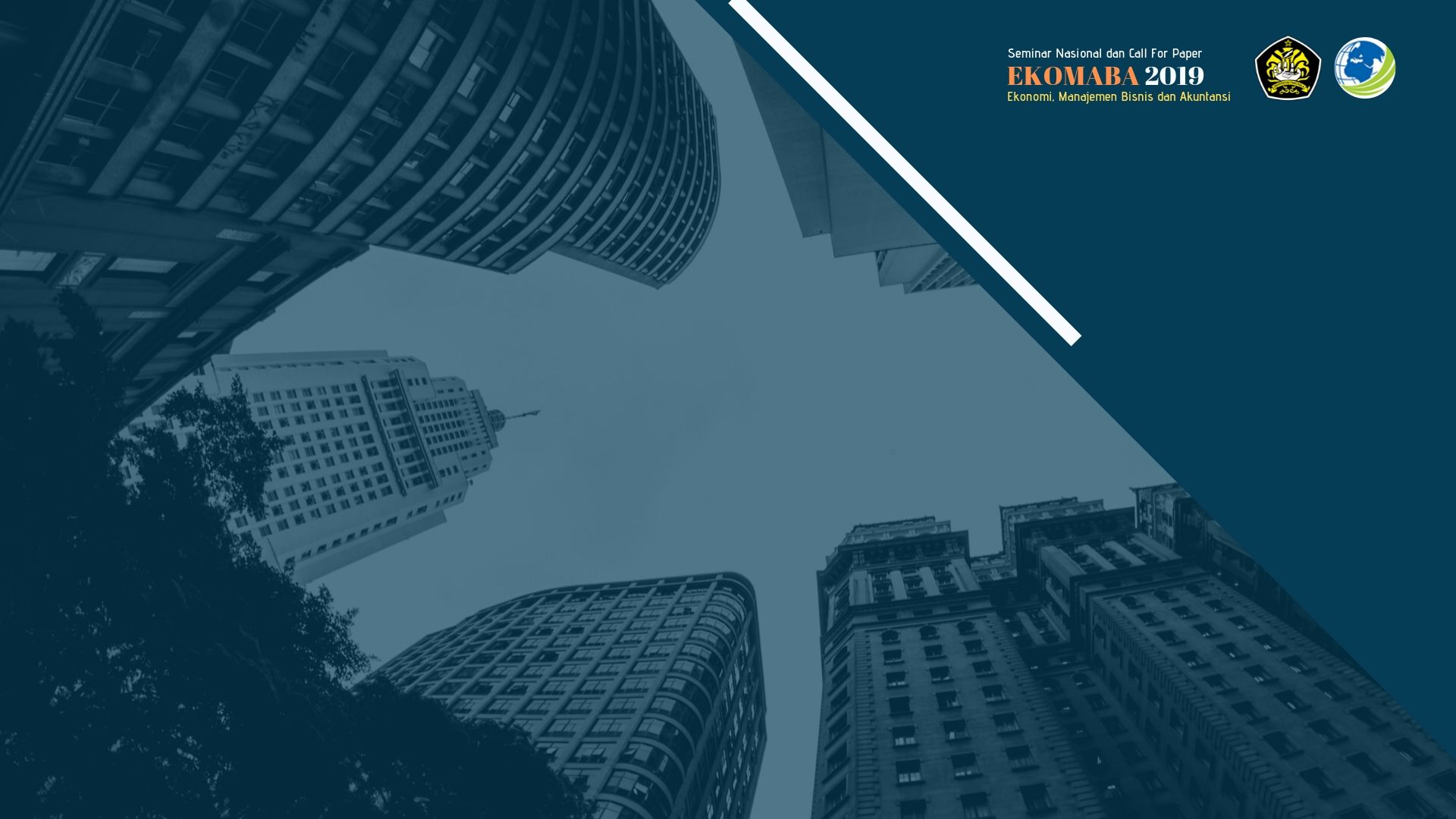 SEMINAR NASIONAL
DIFERENSIASI PRODUK, KUALITAS PELAYANAN, DAN LOKASI TERHADAP MINAT BELI ULANG KONSUMEN PADA RESTORAN SAOENK KITO DI KOTA TANGERANG
STRUKTUR ARTIKEL
Marsin
Universitas Budi Luhur Jakarta
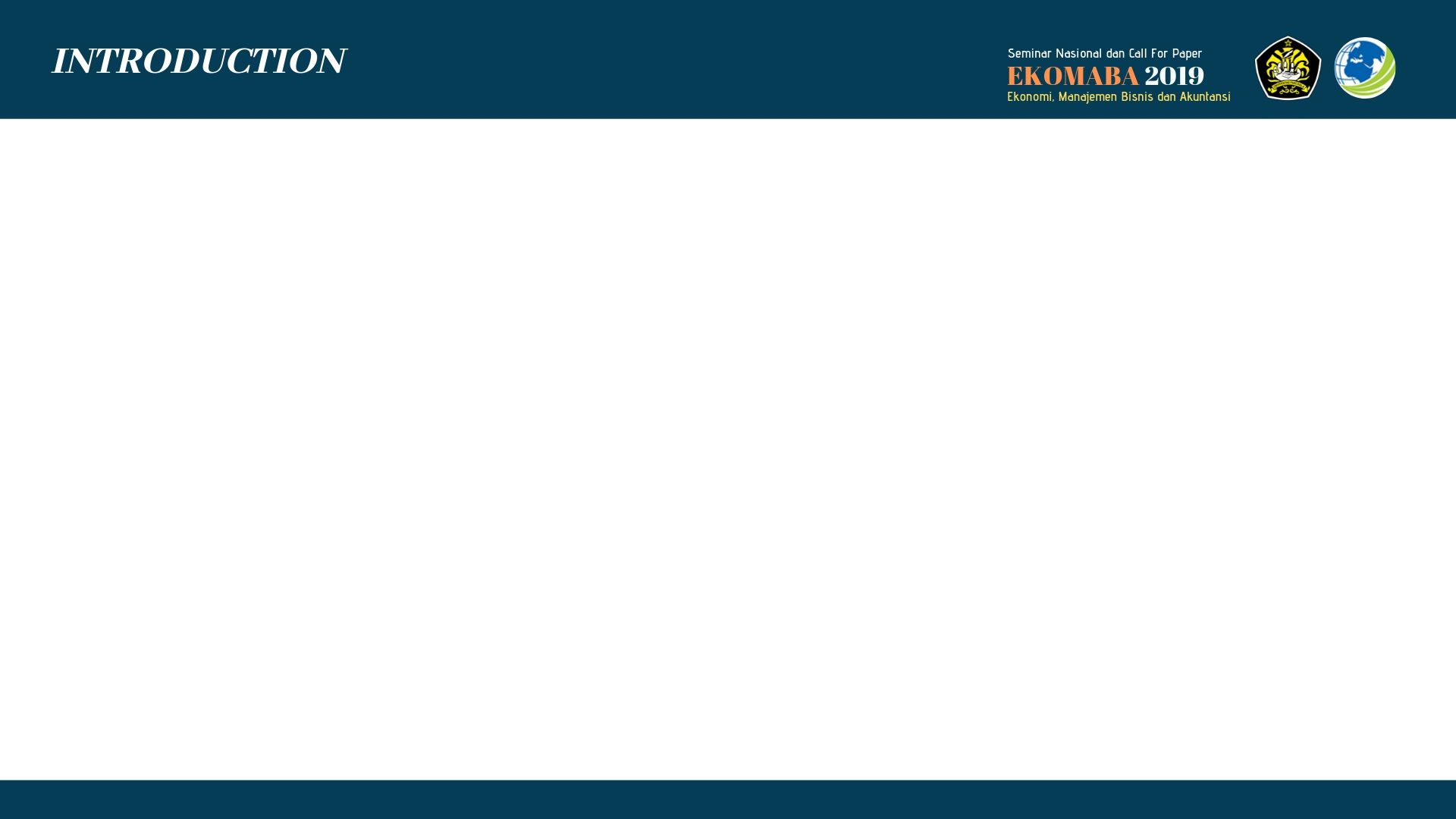 Latar Belakang
Makanan merupakan salah satu kebutuhan pokok manusia yiatu untuk mempertahankan kelangsungan hidupnya. 

Rumusan Masalah
Perumusan masalah dapat dijabarkann sebagai berikut :
Apakah diferensiasi produk berpengaruh terhadap minat beli ulang konsumen?.
Apakah kualitas pelayanan berpengaruh terhadap minat beli ulang konsumen?.
Apakah lokasi berpengaruh terhadap minat beli ulang konsumen?.
Apakah diferensiasi produk, kualitas pelayanan, dan lokasi erpengaruh terhadap minat beli ulang konsumen?.

Tujuan Penelitian 
Tujuan penelitian adalah sebagai berikut :
1.  Untuk mengetahui pengaruh Diferensiasi Produk terhadap Minat Beli Ulang Konsumen.		
Untuk mengetahui pengaruh Kualitas Pelayanan terhadap Minat Beli Ulang Konsumen.		
Untuk mengetahui pengaruh Lokasi terhadap Minat Beli Ulang Konsumen.	
Untuk mengetahui pengaruh Diferensiasi Produk, Kualitas Pelayanan, dan Lokasi terhadap Minat Beli Ulang Konsumen.
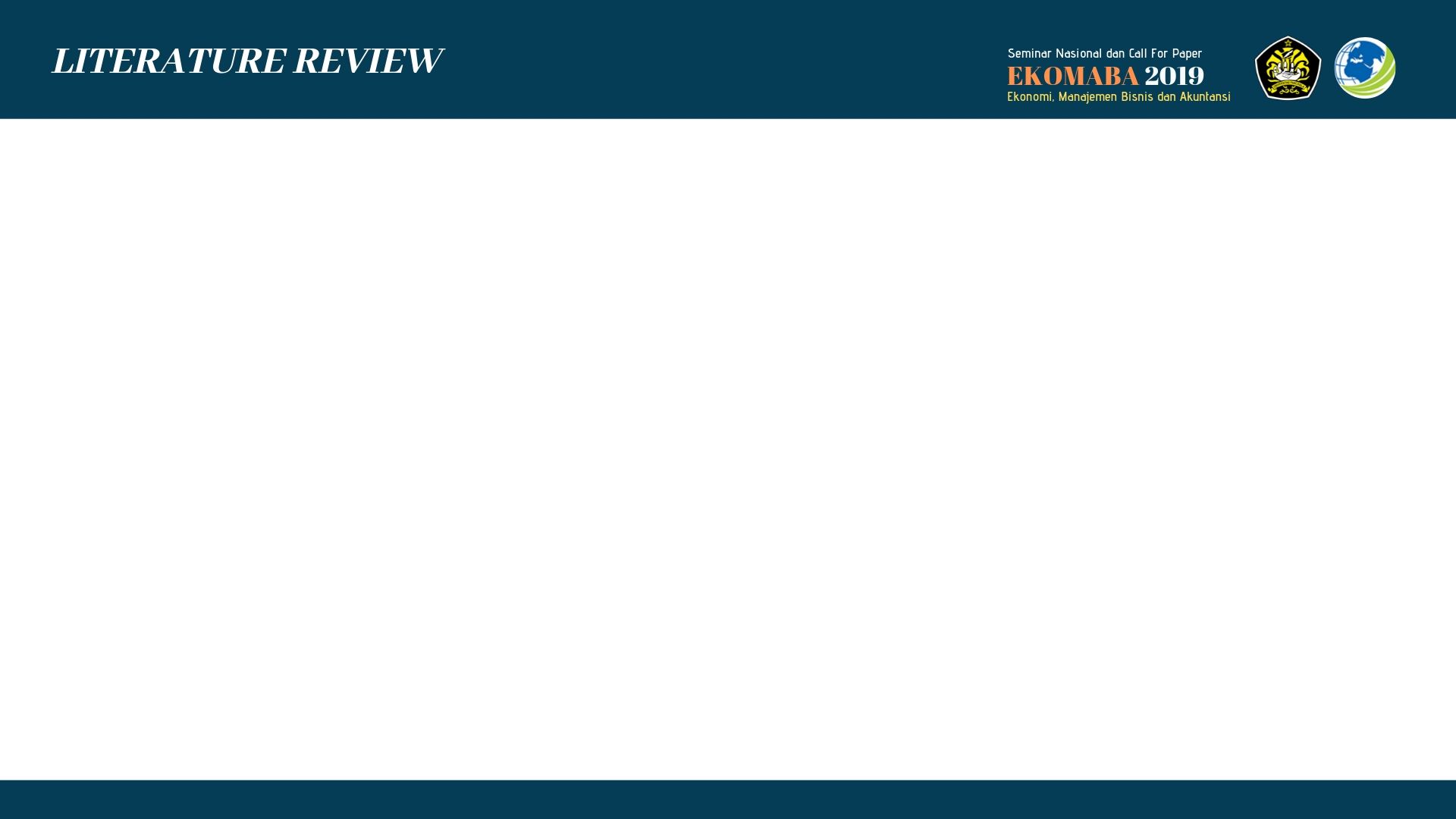 Minat Beli Ulang
Minat beli ulang merupakan keputusan konsumen untuk melakukan pembelian kembali suatu produk atau jasa berdasarkan atas pengalaman dengan mengeluarkan biaya untuk memperoleh barang atau jasa, serta cenderung dilakukan secara berkala (Hellier Holic, 2003).

Diferensiasi Produk
Diferensiasi produk adalah salah satu strategi perusahaan untuk membedakan produknya terhadap produk pesaing (Kotler & Keller, 2007:385). 

Kualitas Pelayanan
Kualitas pelayanan adalah penilaian (suatu bentuk dari sikap) dan merupakan hasil dari perbandingan yang dilakukan oleh nasabah mengenai harapan dan persepsi actual mengenai jasa yang mereka terima (Parasuraman dalam Kotler, 2000, 440).

Lokasi
Menurut Kotler dalam Swastha (2014 : 49), lokasi adalah tempat dimana suatu perusahaan atau aktivitas usaha dilakukan.. 

Model penelitian :






                                                                                         Sumber : Diolah oleh penulis, 2018
Diferensiasi Produk
Kualitas Pelayanan
Minat Beli Ulang
Lokasi
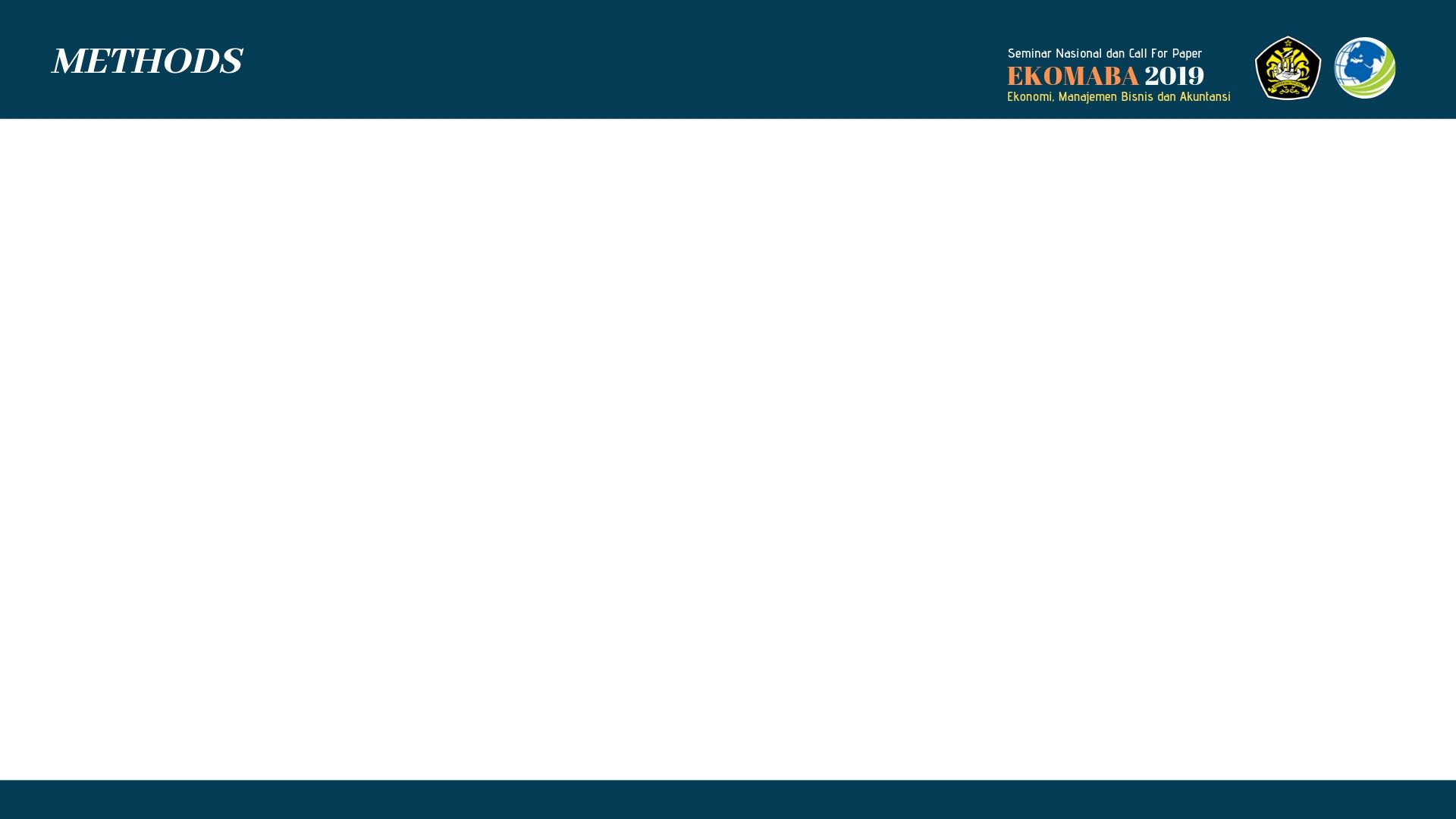 Desain
Penelitian asosiatif  dan kuantitatif.  

Sampel
                                                  
	                                                                              N
      Rumus Slovin :   Rumus : n =                               = 75 orang.
                                                         1 + N (10%)2

Teknik Analisis :

Teknik analisis regresi linier berganda.
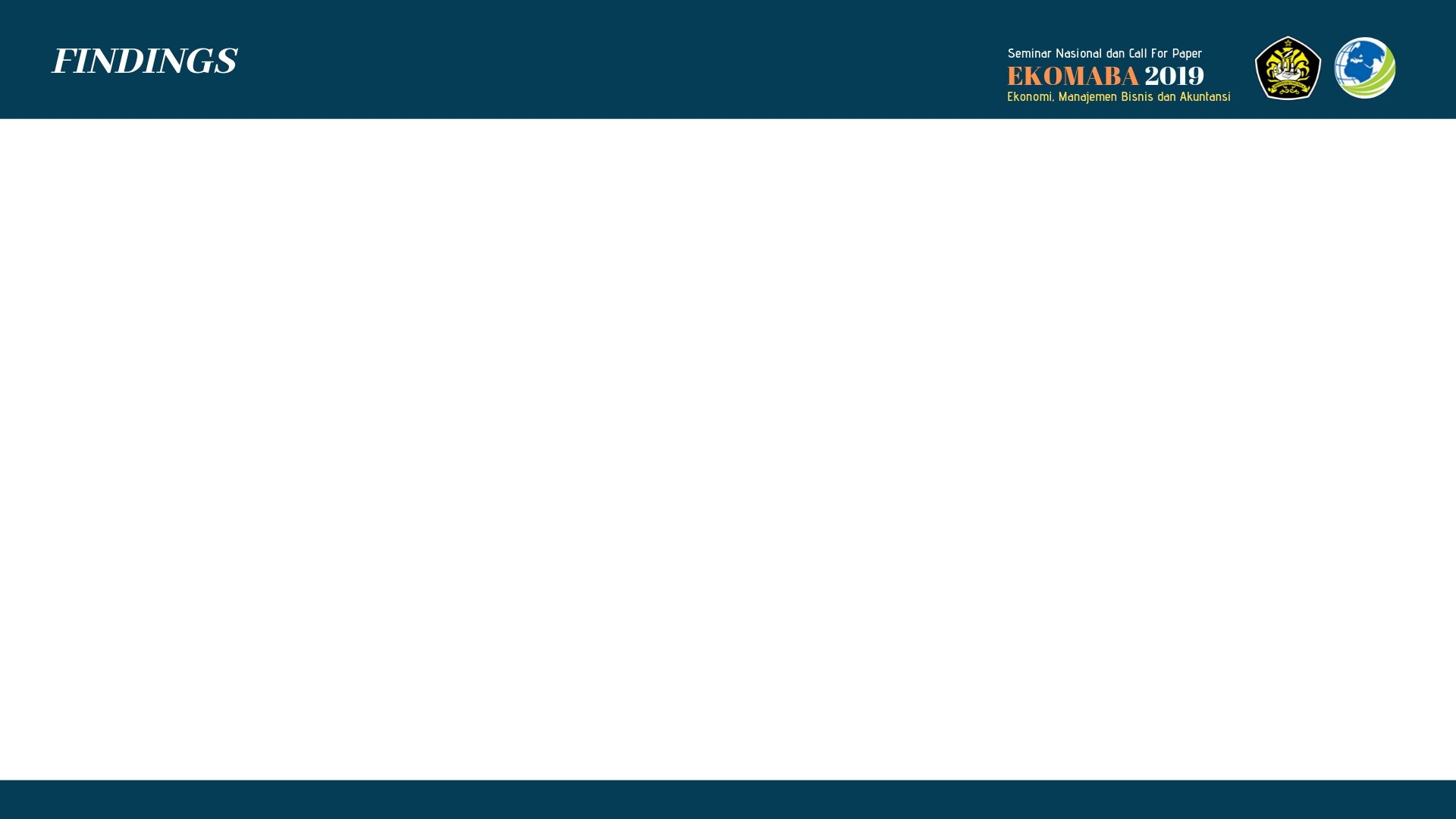 Hasil Uji Regresi Linier Berganda: 
















                                                           Hasil Uji F

:
Hasil Uji Koefisien Determinasi (R2)
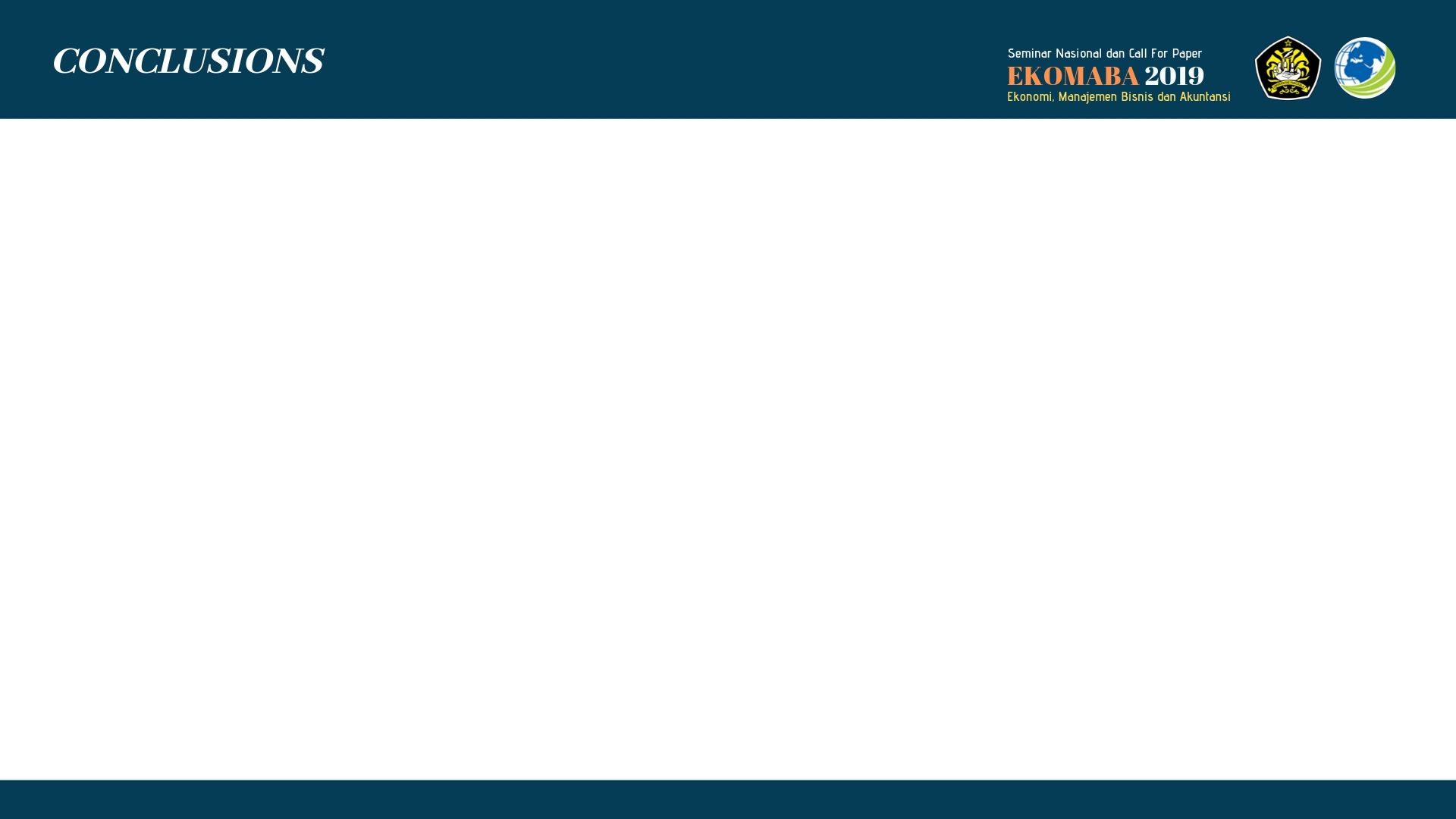 Kesimpulan:
Diferensiasi Produk berpengaruh signifikan terhadap Minat Beli Ulang Konsumen.
Kualitas Pelayanan berpengaruh signifikan terhadap Minat Beli Ulang Konsumen.
Lokasi berpengaruh signifikan terhadap Minat Beli Ulang Konsumen.
Diferensiasi produk, Kualitas Pelayanan, dan Lokai secara bersama-sama berpengaruh siginifikan terhadap Minat Beli Ulang Konsumen.
Implikasi:
Hasil penelitian mengenai variabel iDiferensiasi Produk yang diduga mempunyai pengaruh terhadap Minat Beli Ulang Konsumen, ternyata menunjukkan pengaruh yang signifikan, dimana nilai sig. (0,000) < (0,05) maka H1 diterima.
Hasil penelitian mengenai variabel Kualitas Pelayanan yang diduga mempunyai pengaruh terhadap Minat Beli Ulang Konsumen, ternyata menunjukkan pengaruh yang signifikan, dimana nilai sig. (0,035) < (0,05) maka H2 diterima.
Hasil penelitian mengenai variabel Lokasi yang diduga mempunyai pengaruh terhadap Minat Beli Ulang Konsumen, ternyata menunjukkan pengaruh yang signifikan, dimana nilai sig. (0,023) < (0,05) maka H3 diterima.
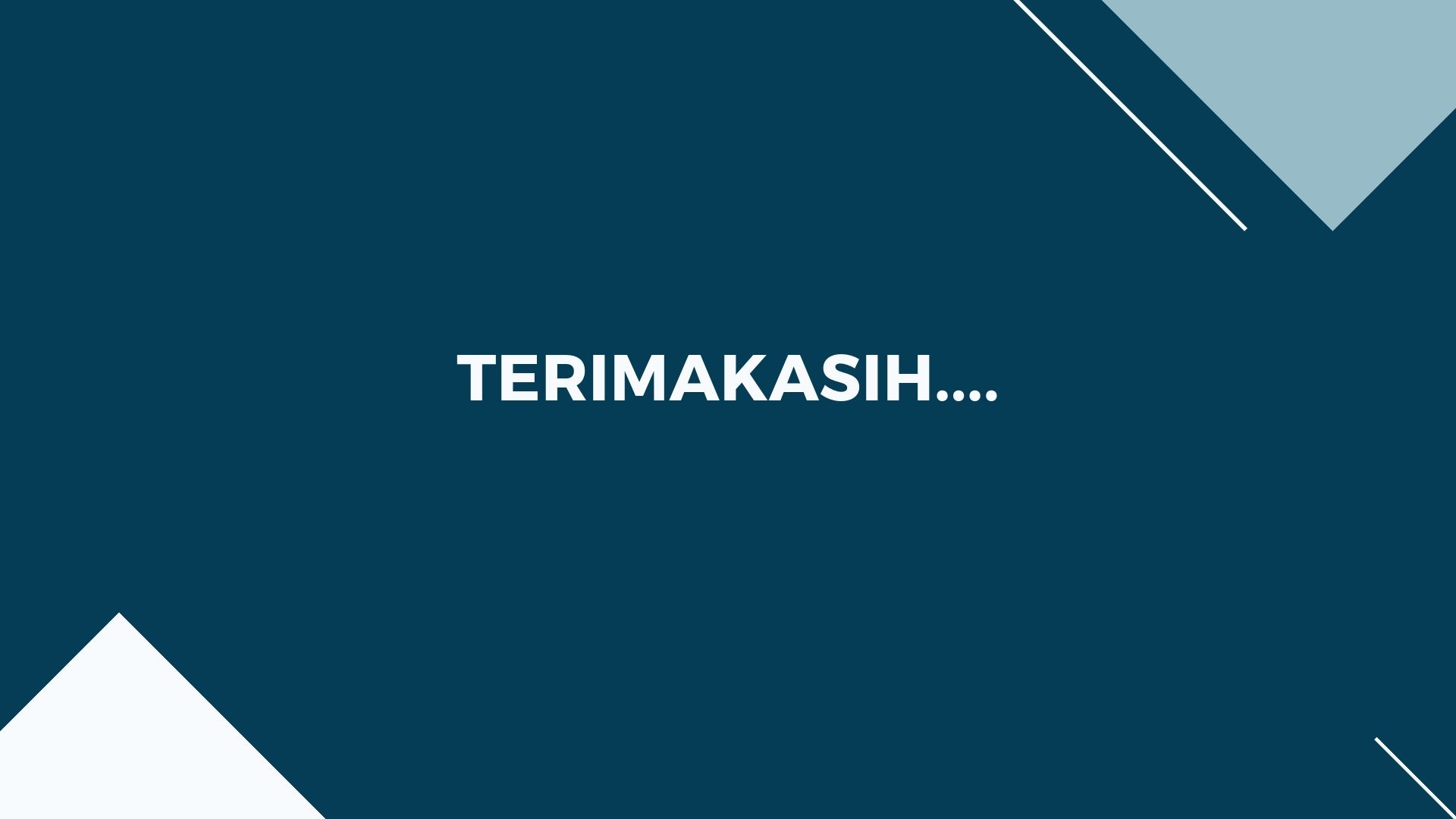